Opioid Use Disorders: Impact on HIV
Nora D. Volkow, MD
Director, National Institute on Drug Abuse
         National Institutes of Health
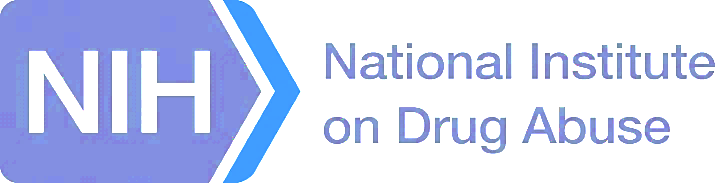 @NIDAnews
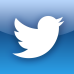 There are no conflicts of interest to declare
Globally HIV Appears tobe Rising Among PWID
Estimated HIV Prevalence Among People Who Inject Drugs (PWID)
Total Population
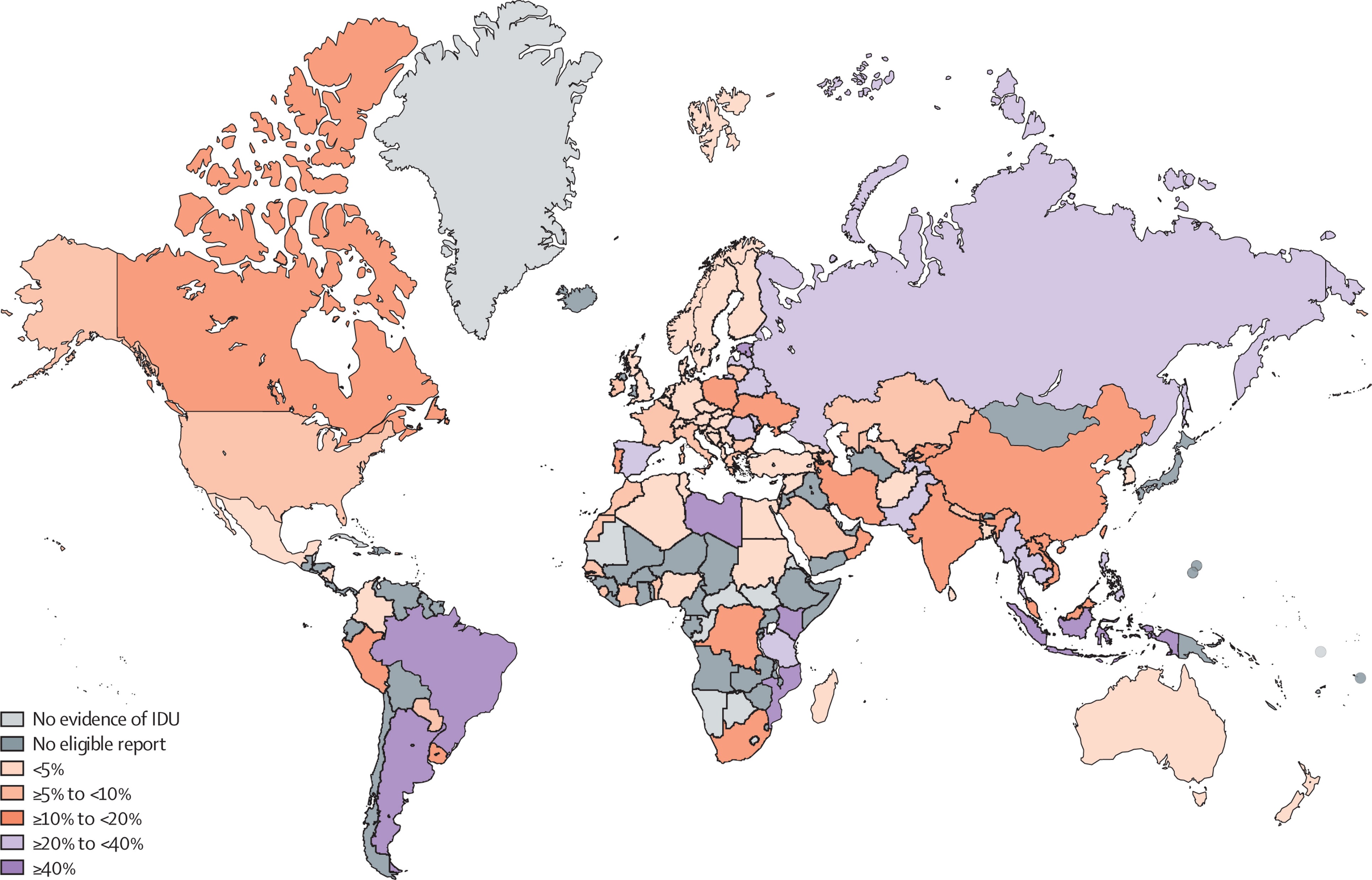 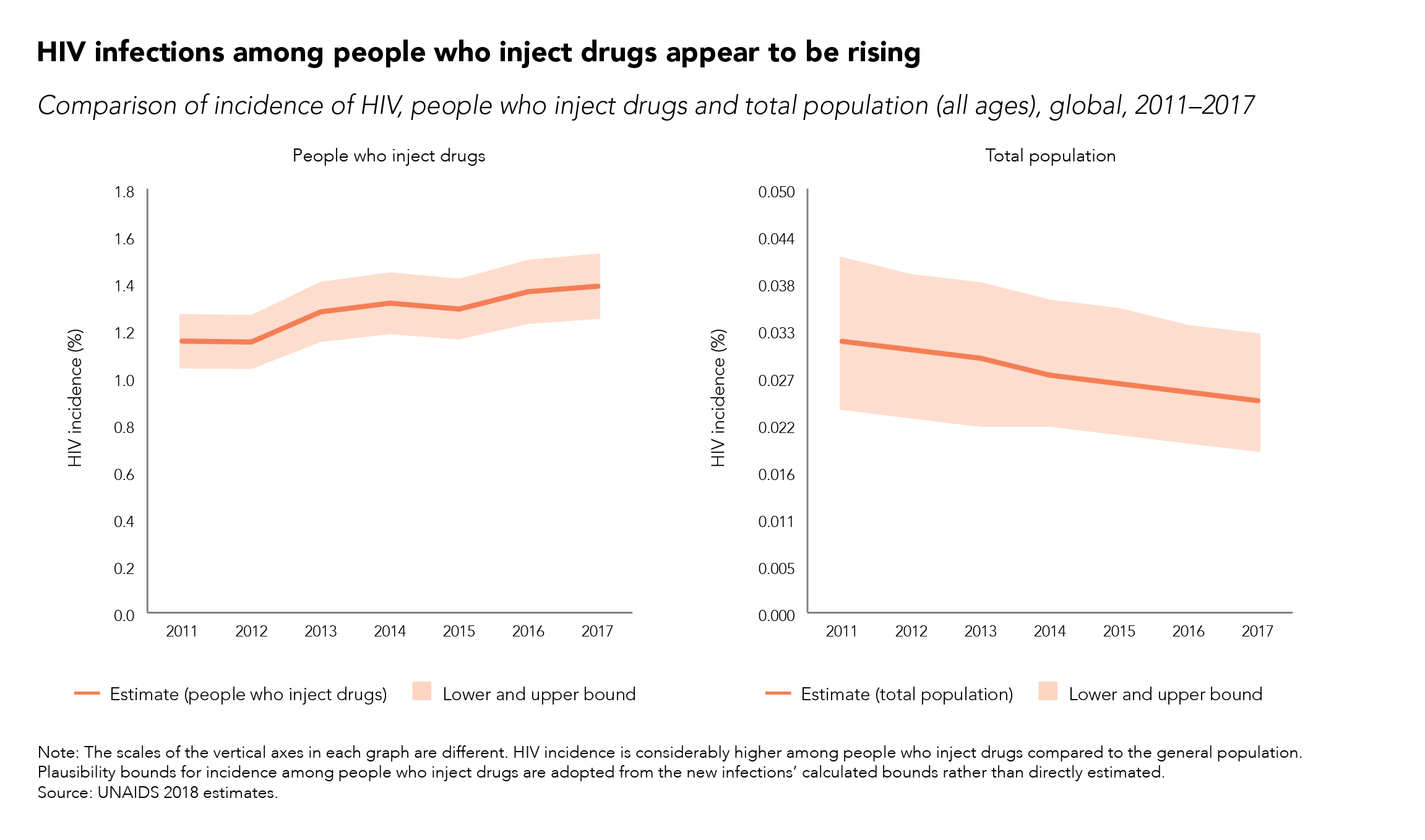 HIV Incidence (%)
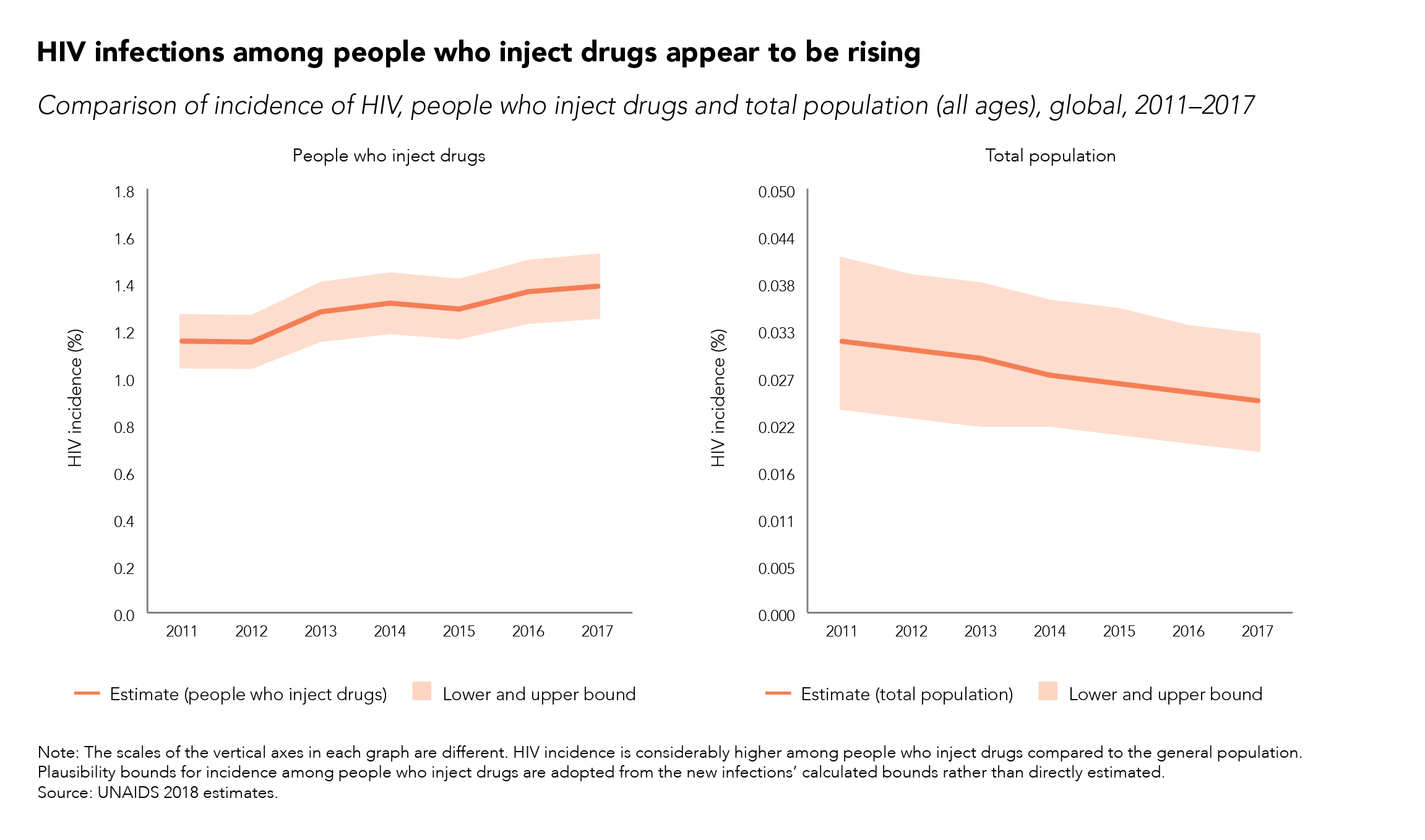 PWID
HIV Incidence (%)
Lancet Glob Health. 2017.
Globally, 13M PWID and 1.7M are HIV+ 
Globally, 10% of HIV infections are from IDU
UNAIDS 2018 estimates
WHO: https://www.who.int/hiv/topics/idu/en/
US Opioid Epidemic has Increased Overdose Deaths and Prevalence of PWID
Overdose Deaths
1999
In 2017, 70,237 OD Deaths (9.6% higher than 2016)
Prevalence of IDU in US has increased in past 15 years

   Heroin IDU in US (12 or older, past-month use)
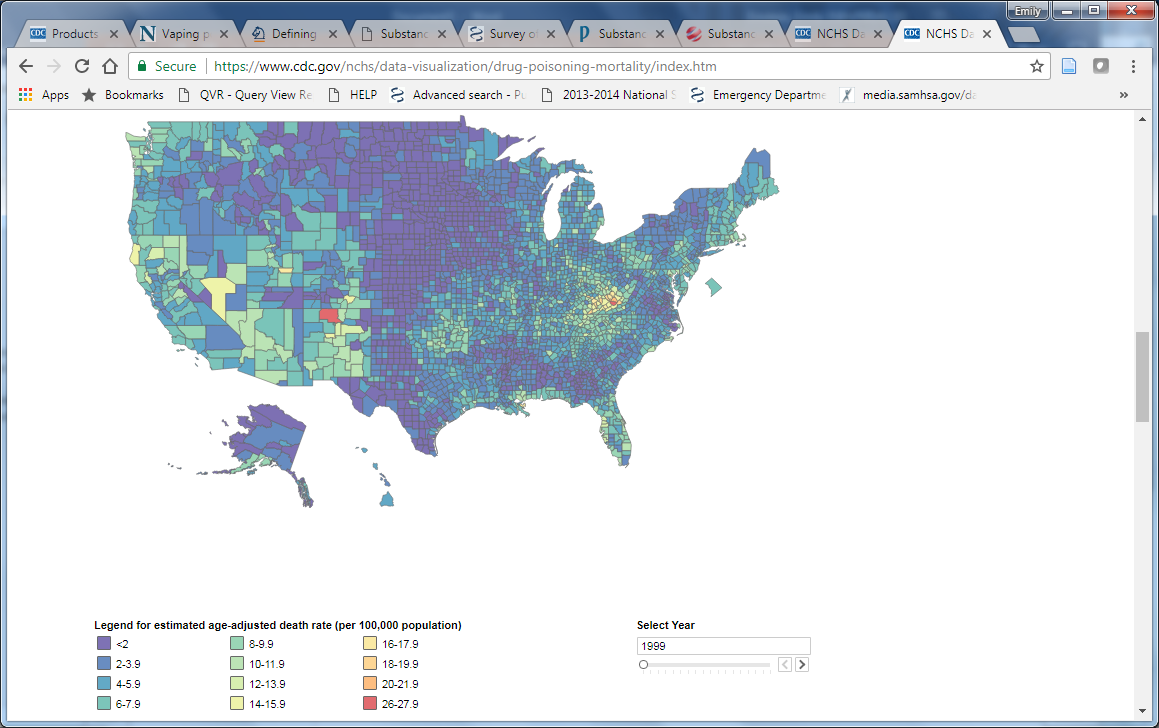 2016
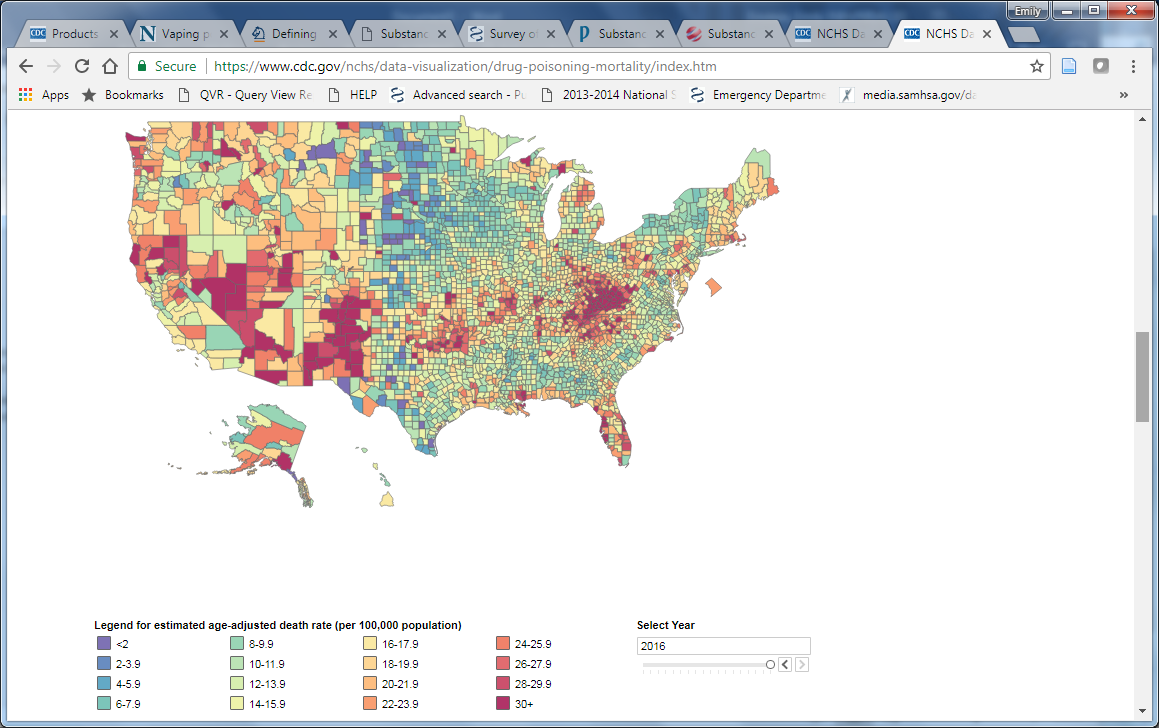 Β Coefficient: 0.1519
Ƿ Value for the trend: <0.0001
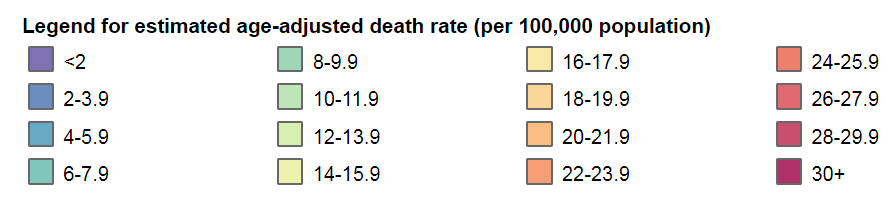 Year
https://www.cdc.gov/nchs/data-visualization/drug-poisoning-mortality/index.htm
Han et al., SAMHSA (unpublished)
HIV Can Spread Rapidly Among People Who Inject Drugs
U.S. counties vulnerable to rapid spread of IDU-associated HIV
220 counties in 26 states
King County, WA. 27 HIV cases from IDU in 2018. (286% from 2017)
Van Handel et al., J Acquir Immune Defic Syndr. 2016
Cabell County WV, 55 HIV Cases from IDU in 2019 (588% increase from 2016)
Scott County, IN 215 HIV cases from IDU in 2014-2015
Multnomah County, OR. 42 HIV cases mostly IDU in 2018-2019. (200% increased from 2016-2017)
Lowell and Lawrence, MA, 129 HIV cases in IDU from 2015-2018 (2012-2014, entire Mass had 123 IDU cases).
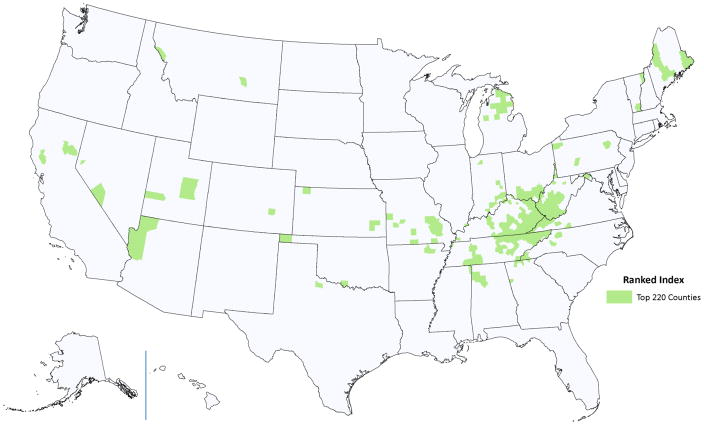 Philadelphia, PA, 59 HIV Cases from IDU in 2018 (60% increase from 2016)
Northern KY, 280% increase in HIV cases from IDU in 2017
Estimates of HIV increases in IDU are from local newspapers (search Volkow et al.,  2019)
Addiction is a Disease of the Brain
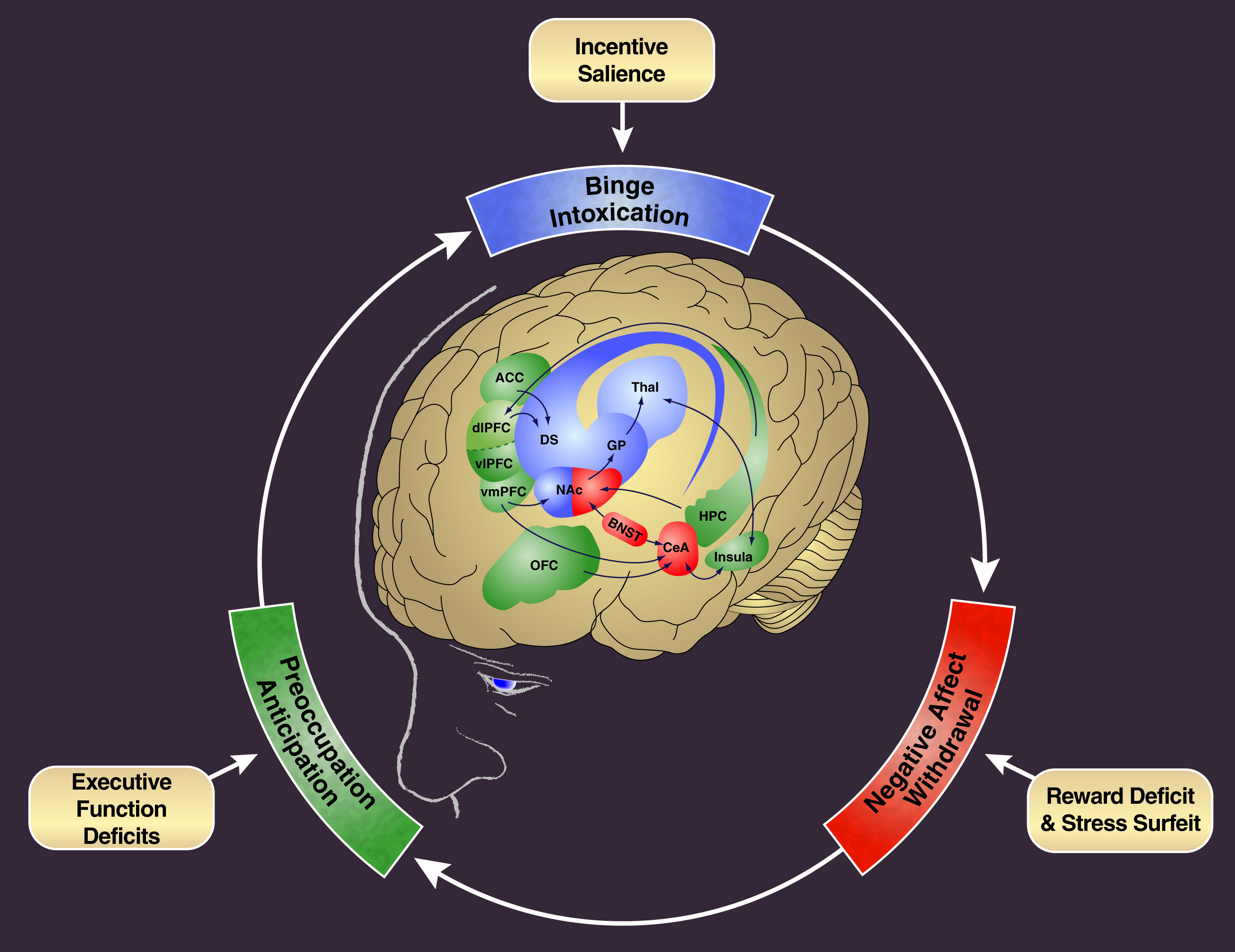 Control
Addicted
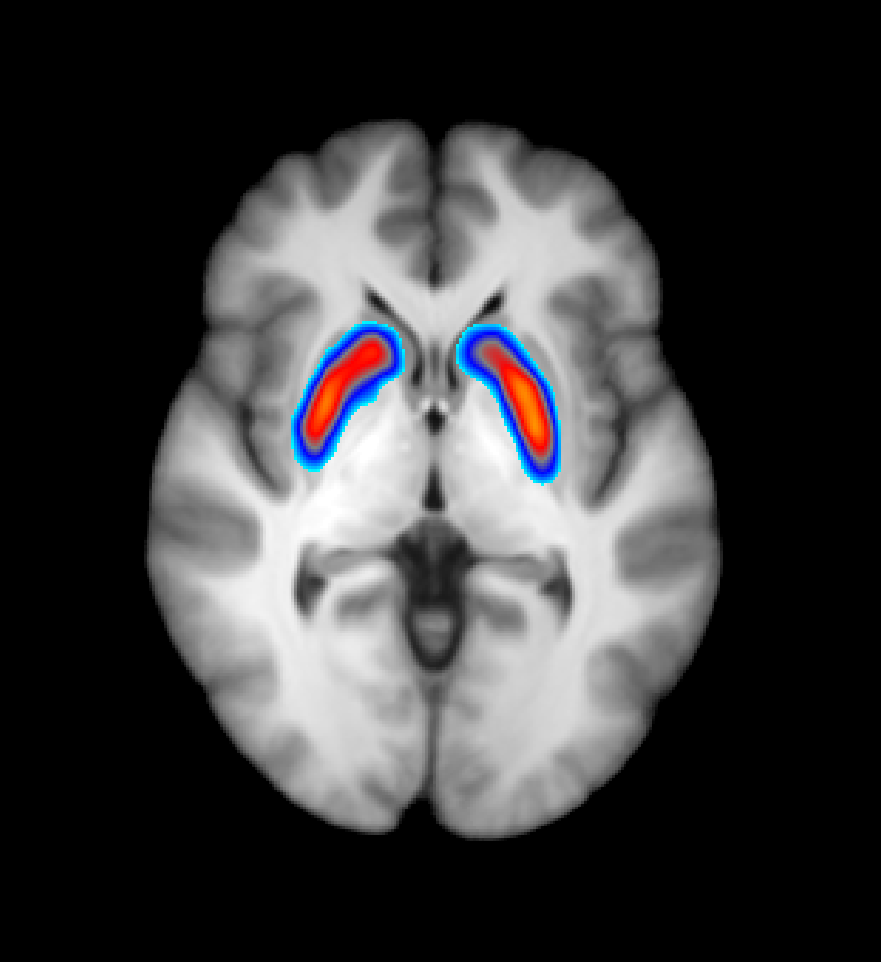 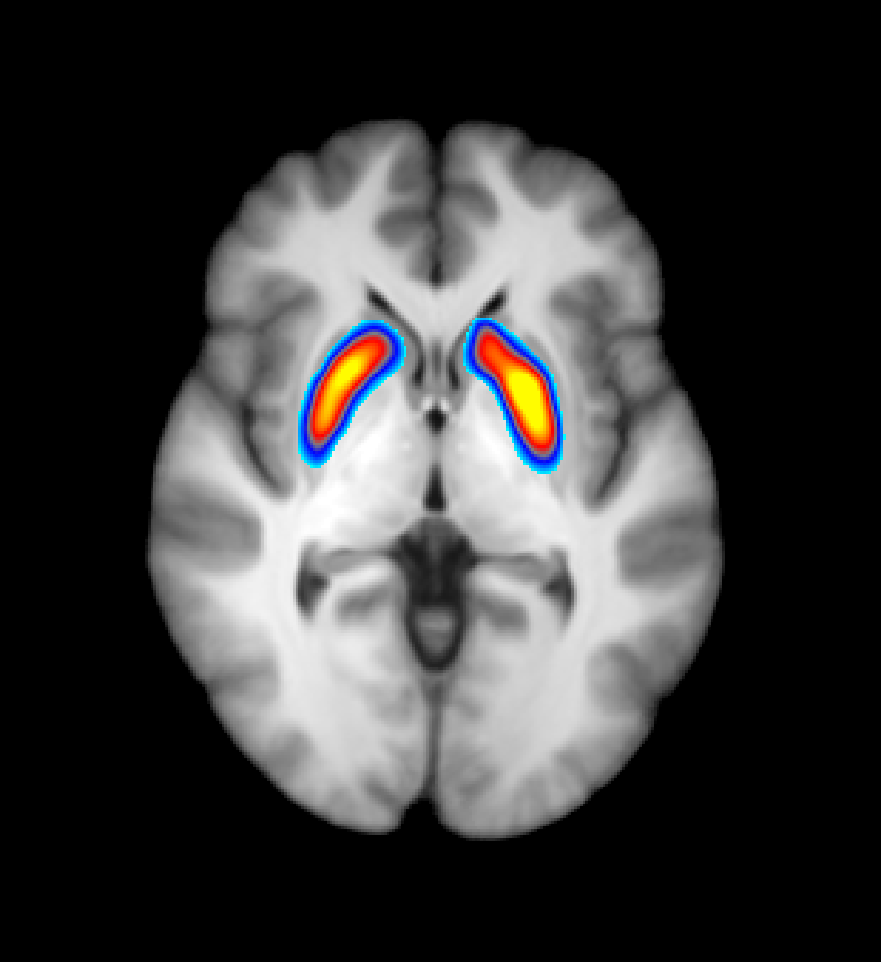 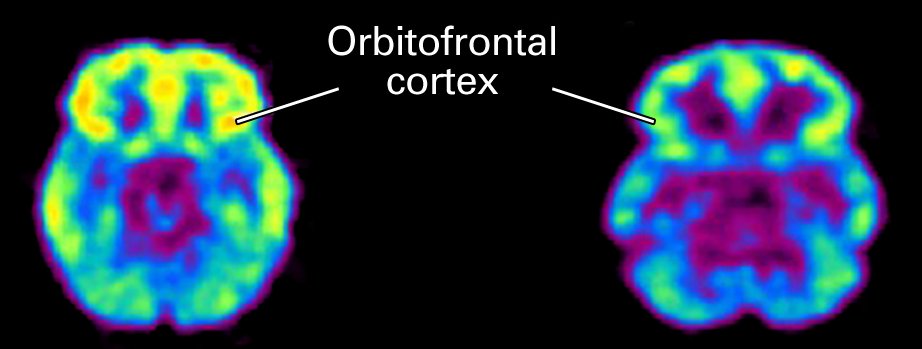 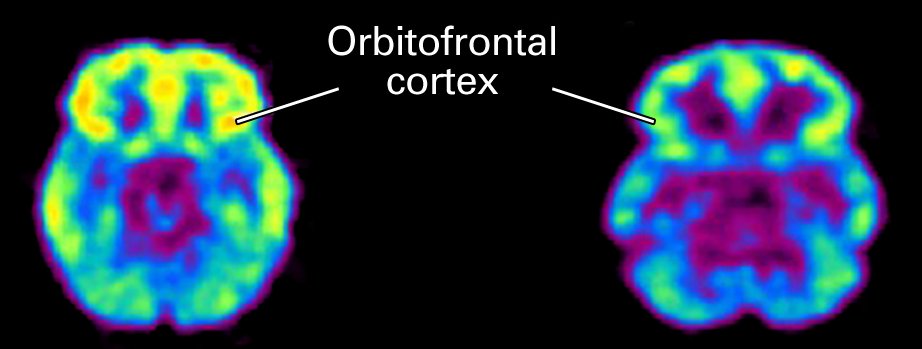 Reduced Function of Frontal Cortex
Low
High
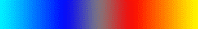 Reduced Dopamine Signaling
Healthy Controls
Heroin Addicted Patients
Volkow et al., PNAS 2011
Koob, GF and Volkow ND, Neuropsychopharmacology Reviews 2010
Addiction Can Be Treated
Medications for Opioid Use Disorders (MOUD or MAT, OST)
Impact of MOUD on HIV Transmission
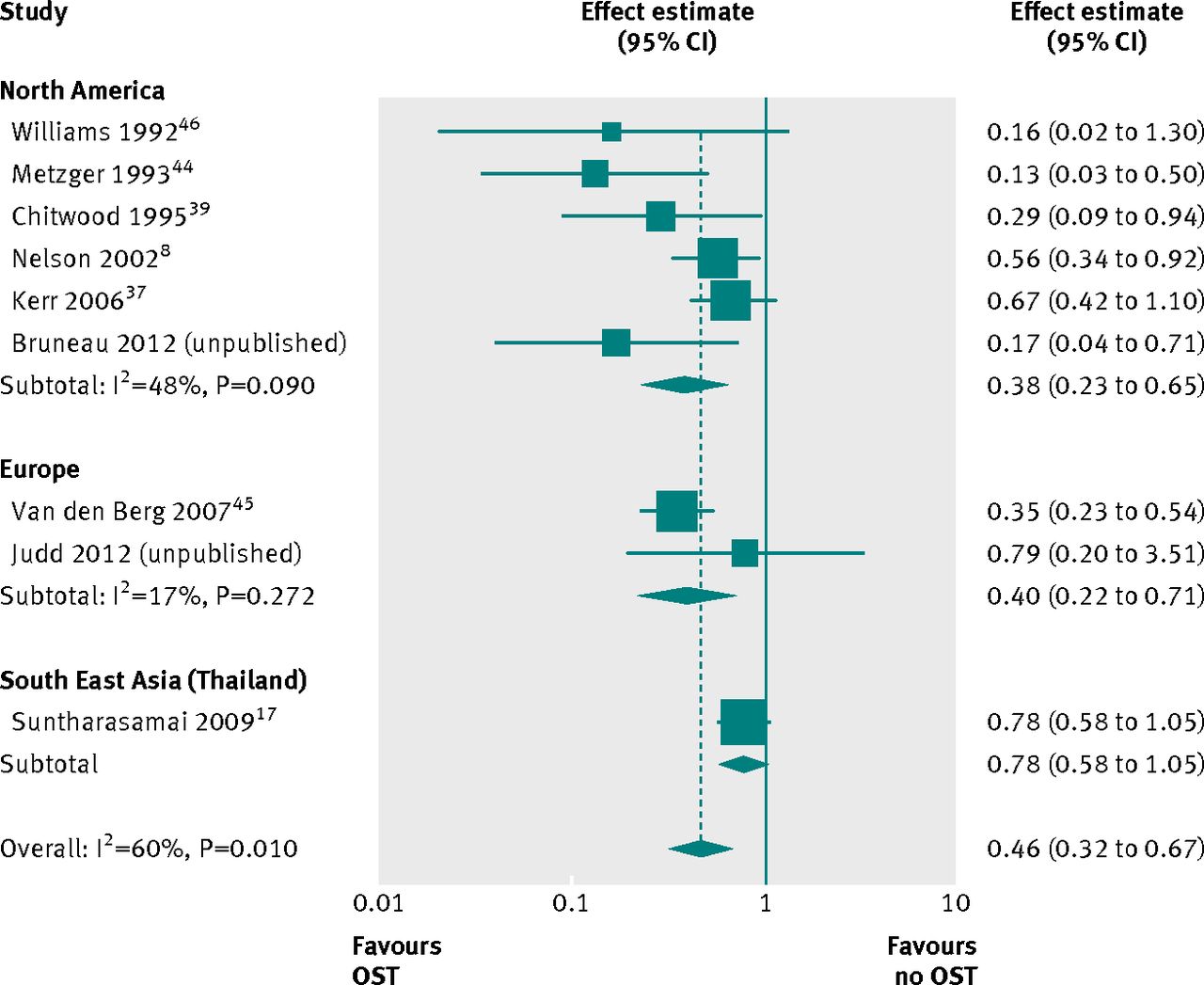 Opioid Effect
Full Agonist
(Methadone: Daily)
Partial  Agonist
(Buprenorphine: 3x/week, ER 1 month)
Antagonist
(Naltrexone: ER 1 month)
Log Dose
DECREASES:
Opioid use
Opioid overdose deaths
Criminal activity
HIV and HCV transmission
INCREASES
Social functioning
Retention in HIV treatment
Improves HIV Outcomes
MOUD reduced HIV infections by 54%
MacArthur GJ et al. BMJ 2012
Treating Opioid Use Disorders in PLWH
Effects of MOUD on Viral Suppression
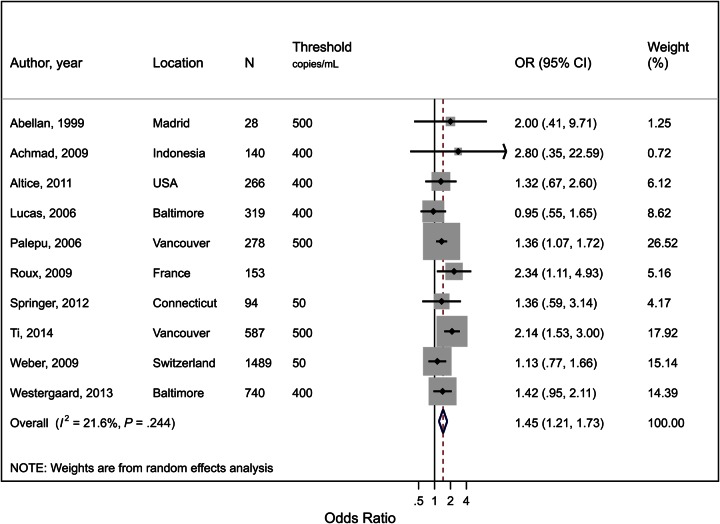 MOUD Improves uptake and retention in ART
69% increased recruitment to ART
Two-fold increase in ART adherence
45% increase in odds of plasma viral suppression (VS)
Lou et al., Clin Infect Dis. 2016
Medications for OUD are Highly Underutilized and Retention is Poor
MOUD Coverage among PWID
OUD Cascade of Care, USA
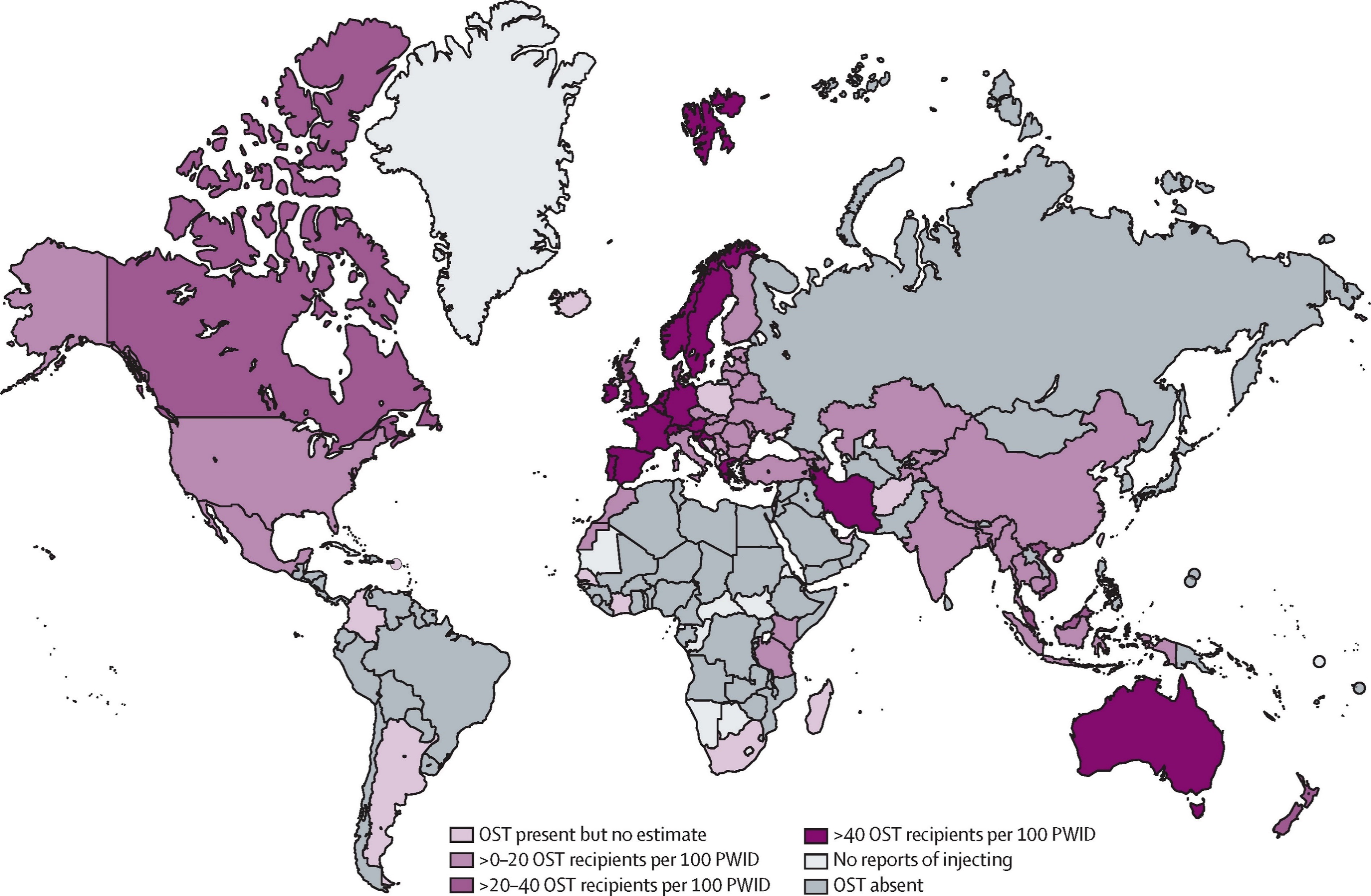 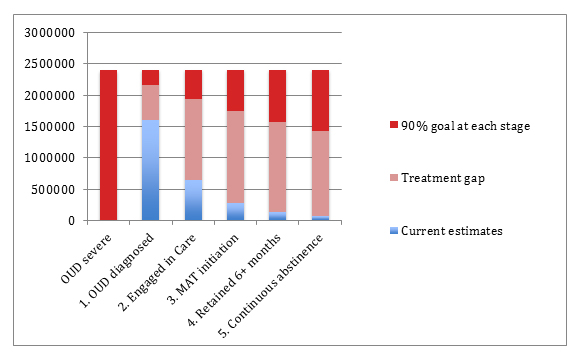 Williams et al.  Health Affairs Blog, 2017
Larney S et al., Lancet Global Health 2017
Implementing MOUD in Jail/Prisons
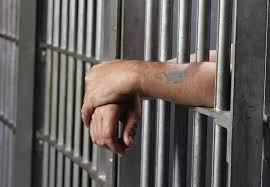 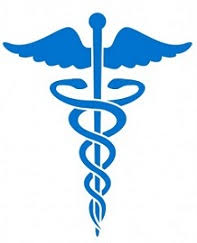 Implementing MOUD in Healthcare Settings
PLWH w OUD, are disproportionately incarcerated
HIV prevalence is 3X that in community 
VS achieved during incarceration is lost from low linkage to HIV care, relapse and homelessness post-release
Primary Care: Low Threshold Office-Based Buprenorphine Treatment
Unobserved induction, 
At most weekly visits, 
No psychosocial treatment
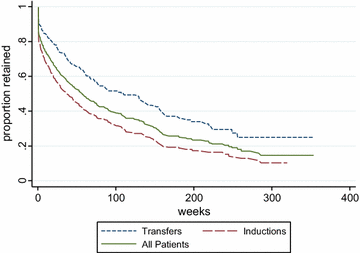 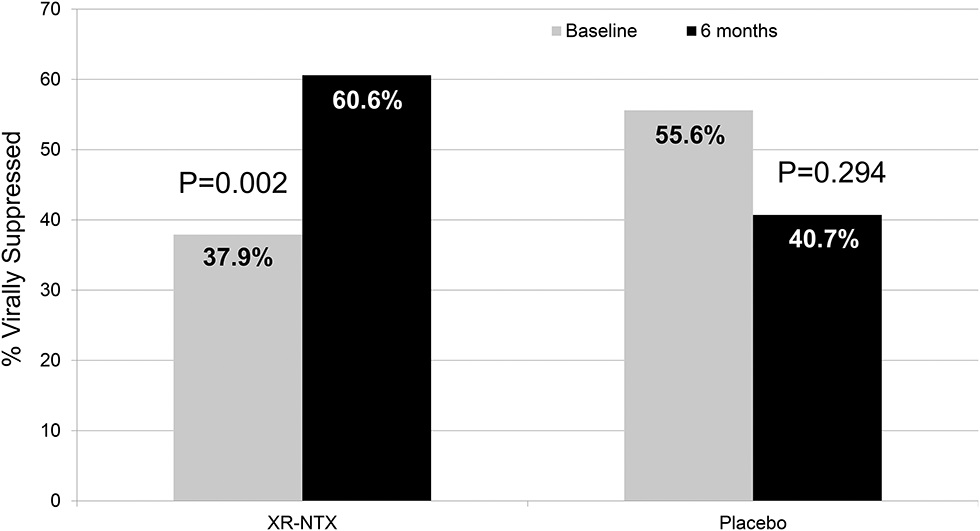 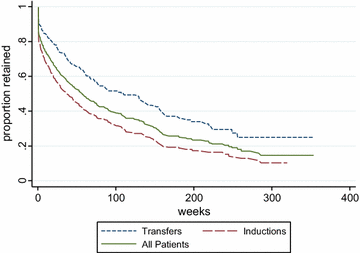 XR-NTX given 1w prior to jail release with subsequent injections in community improved VS at 6m Post-release
Treatment retention at 38 weeks equivalent to specialized treatment.
Springer SA et al., JAIDS 2018
Bhatraju EP et al., Addict Sci Clin Pract. 2017
Extended Release (ER) Formulations Facilitate Use in Health Care & Justice Settings and Improve Compliance
Mu Antagonist: NALTREXONE
Mu Partial Agonist: BUPRENORPHINE
SUBLOCADE™ 
(Buprenorphine ER), 
Once-Month Injectable
FDA Approval 11.30.2017
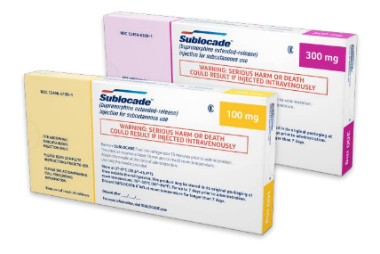 Vivitrol®
    Once-month Injection
Median % Opioid-Negative Urines for 24 weeks
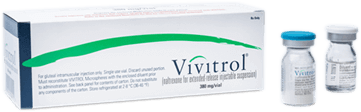 Placebo:  N=124
  ER-NTX: N=126
100%

80%

60%

40%

20%

0%
Percent of Weekly Urine Tests
CAM2038
Subcutaneous Buprenorphine ER: 
Once-Week Injection
Once-Month Injection
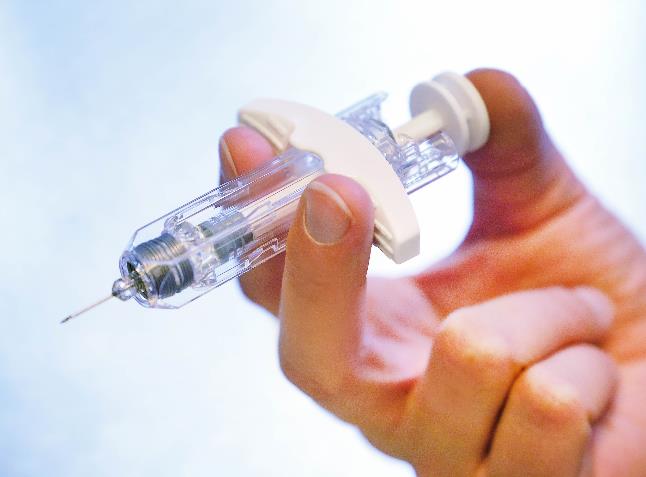 PLACEBO
ER-NTX
PROBUPHINE®
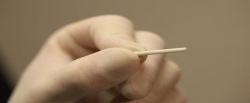 6 months implant
Krupitzky et al., Lancet 2011
Social Interaction Favored over Heroin Unless Social Interaction is Punished
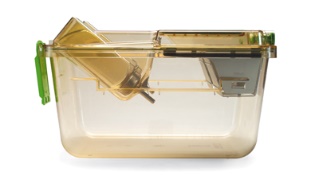 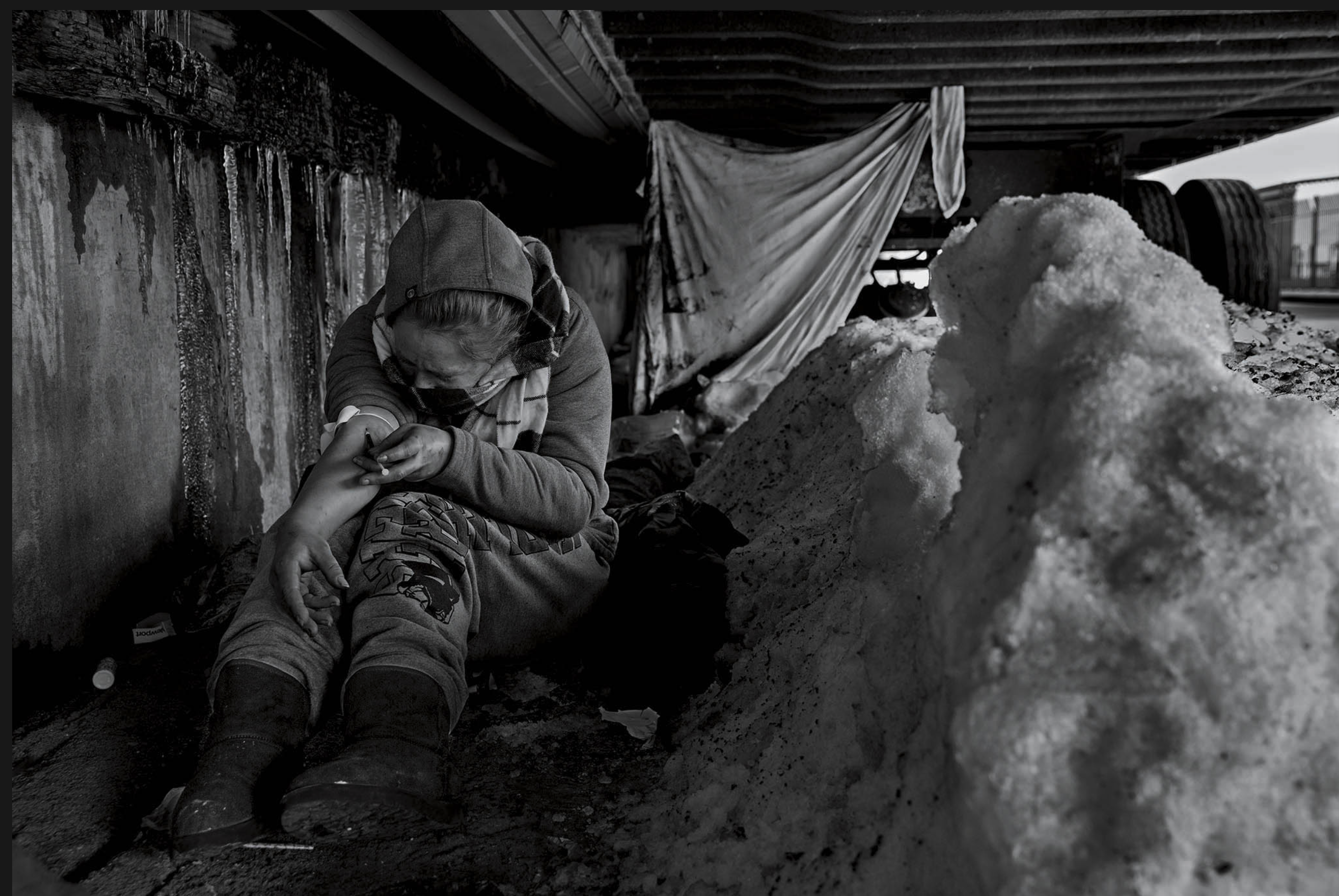 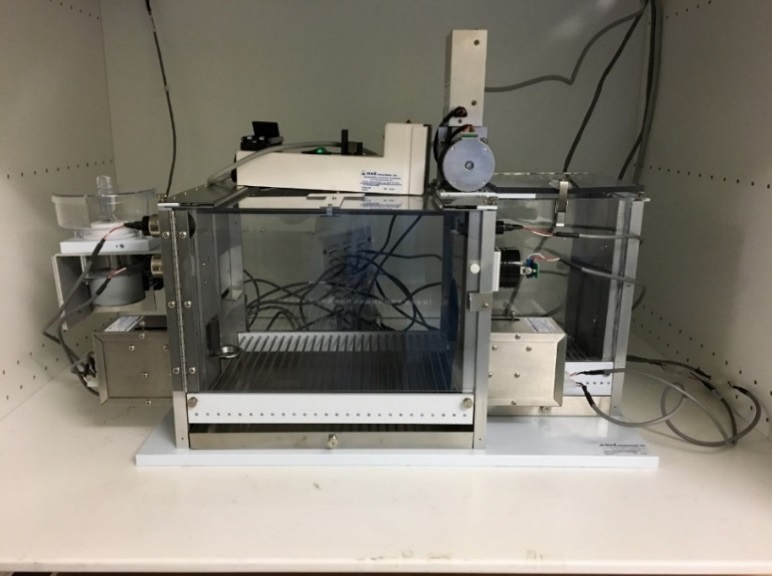 Sliding
door
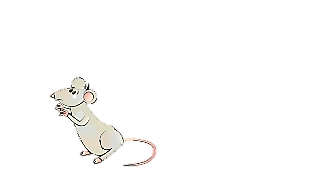 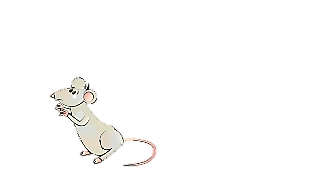 Partner 
chamber
HEROIN
Resident 
self-administration chamber
Drug lever
Social lever
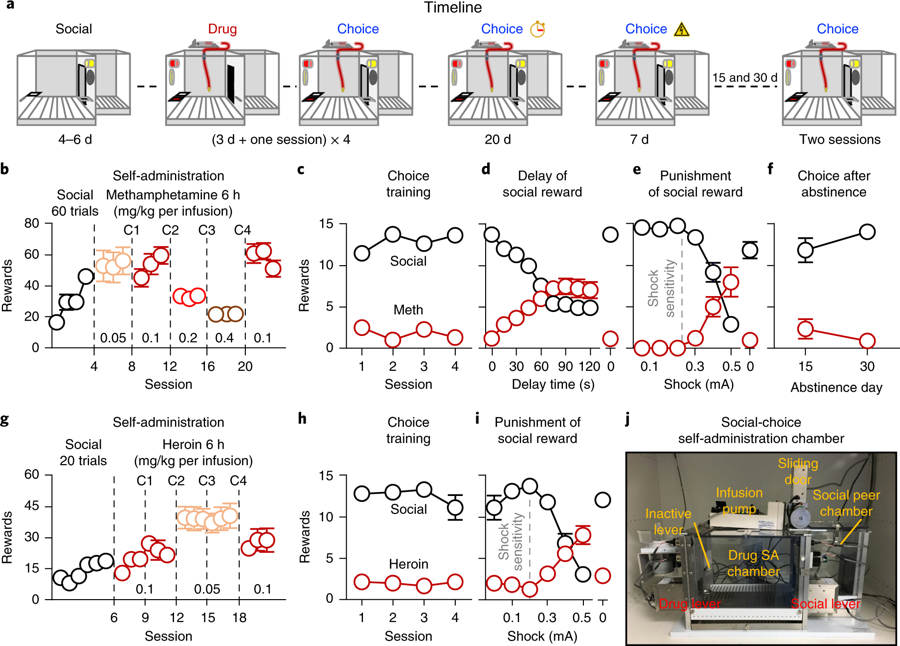 James Nachtwey. TIME Special Report
Venniro et al., Nature Neuroscience 2018
THANKS